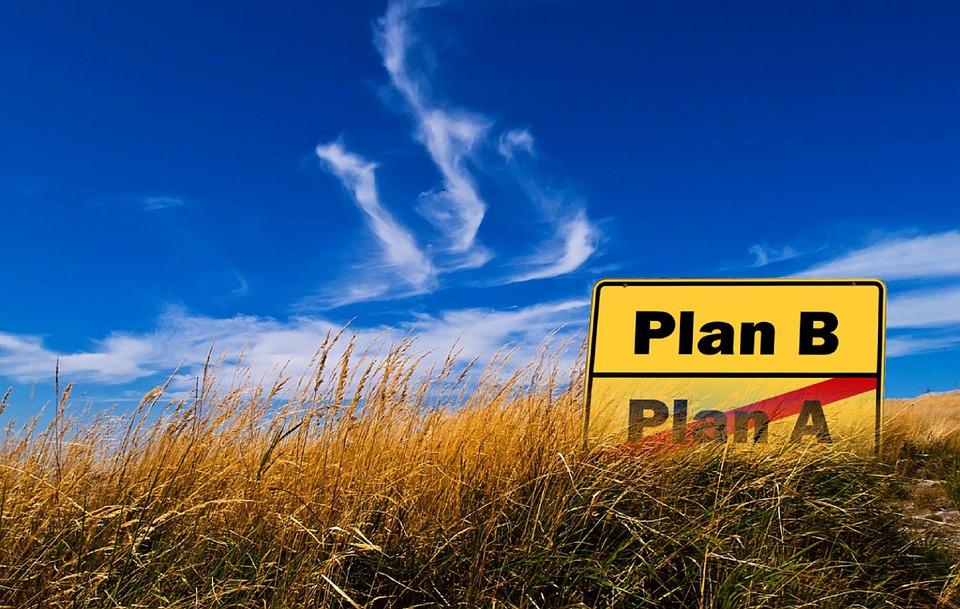 Plan B: Responding to misbehavior
Review of Supports
Teaching with Love and Logic
Addressing specific Behaviors
Documentation
2019 New Teacher Summer Academy
“It is much easier – and far more effective – to monitor and correct procedures than to institute tighter discipline.”
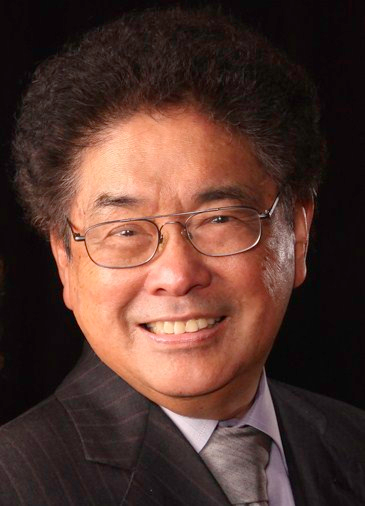 Harry Wong
2019 New Teacher Summer Academy, Wendy Waller
Wicomico County Teaching Observation and Evaluation Rubric
Note!
2019 New Teacher Summer Academy
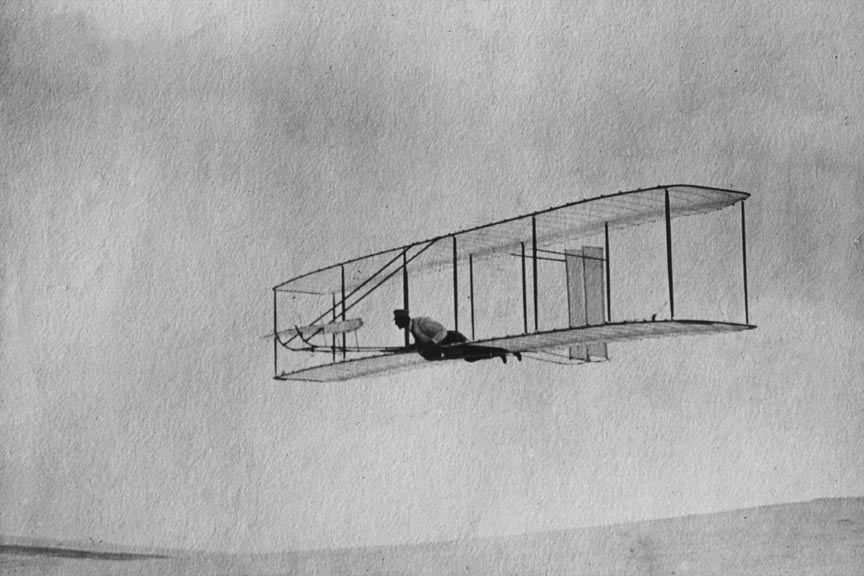 You Can build the plane while flying it!
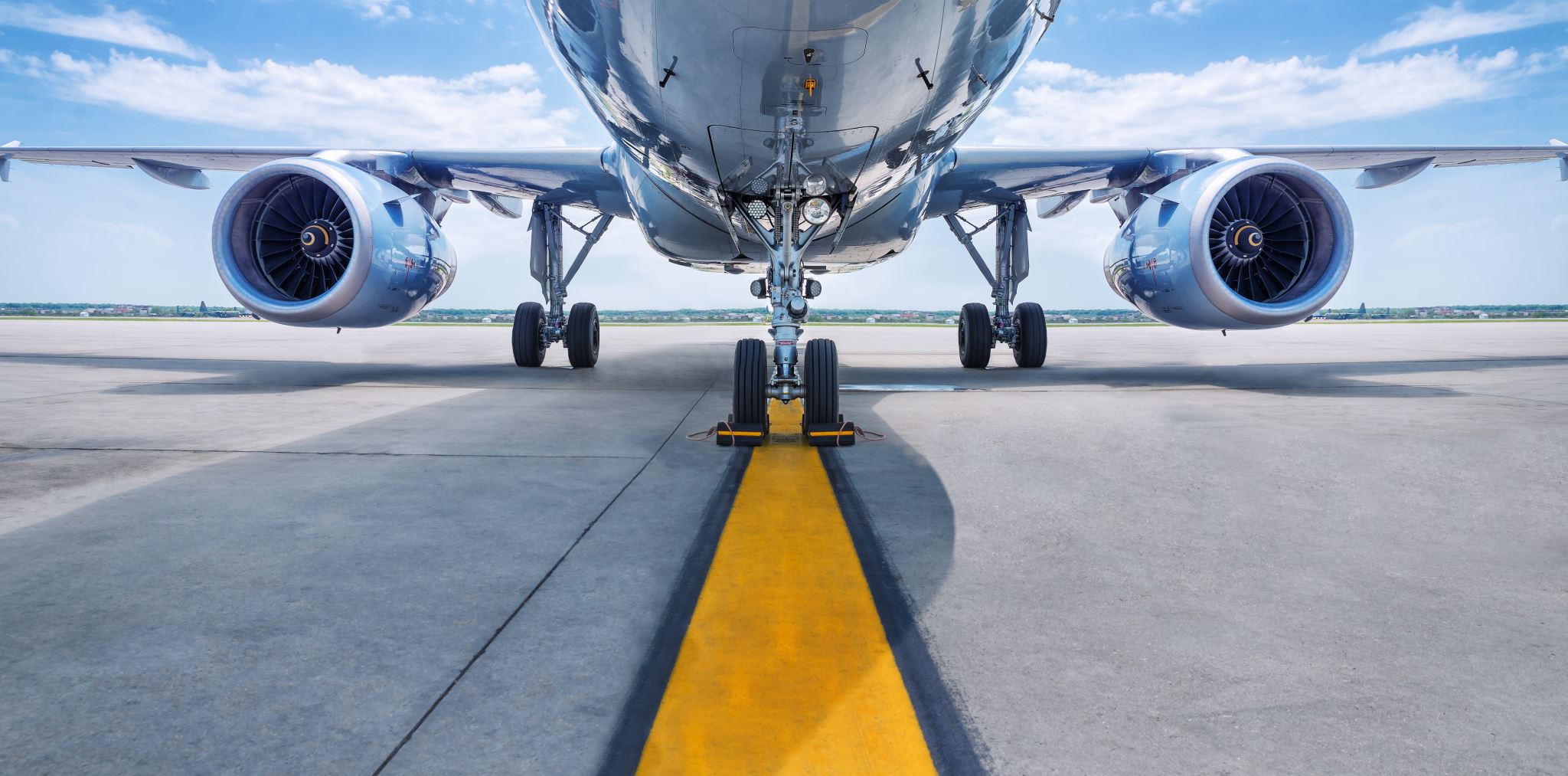 2019 New Teacher Summer Academy
This Photo by Unknown Author is licensed under CC BY-SA
You have many supports!
Wicomico County Code of Conduct
Best Practices Guide: Promoting Achievement in Safe and Productive Classrooms and Schools
Graduated Responses to Behavior Problems
Behavior Toolkit (XIA links found on your desktop)
Teaching with Love and Logic
New teacher mentor and ongoing support and professional development
2019 New Teacher Summer Academy
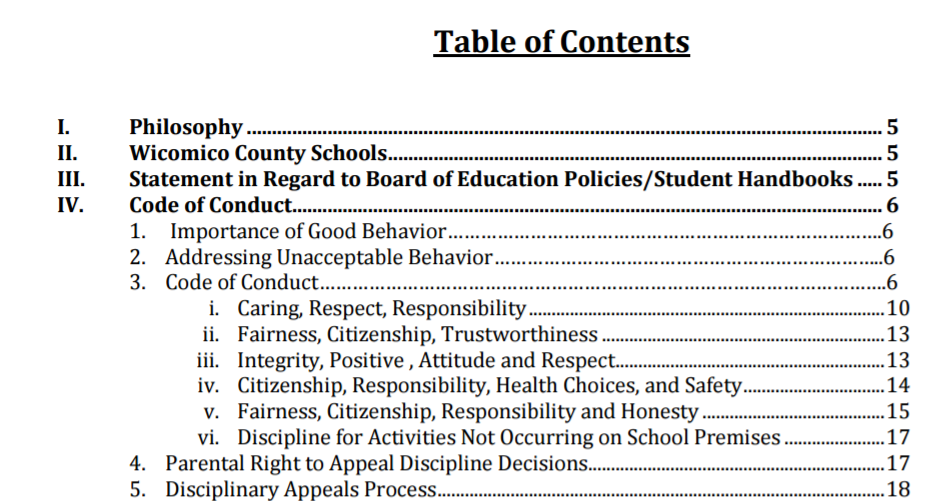 Policies  = Binding
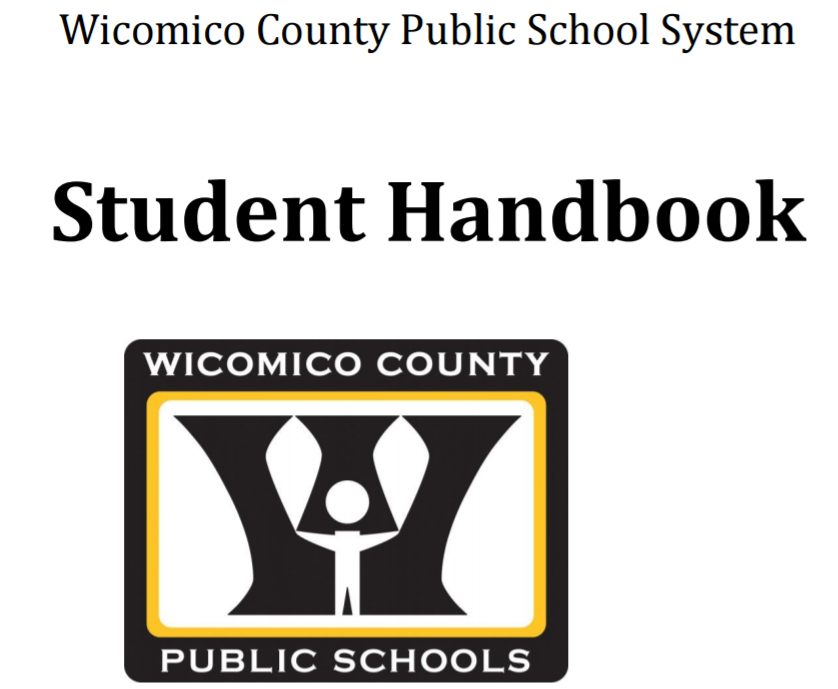 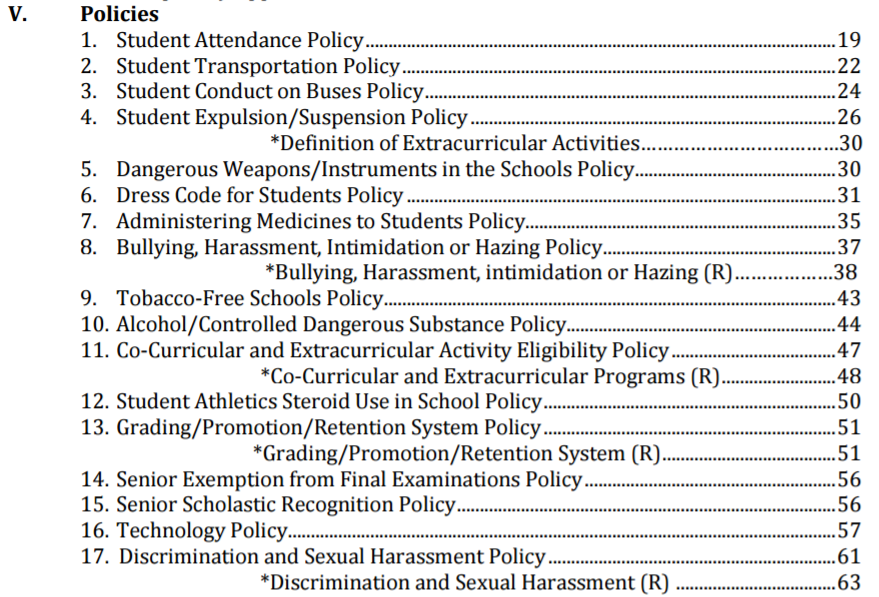 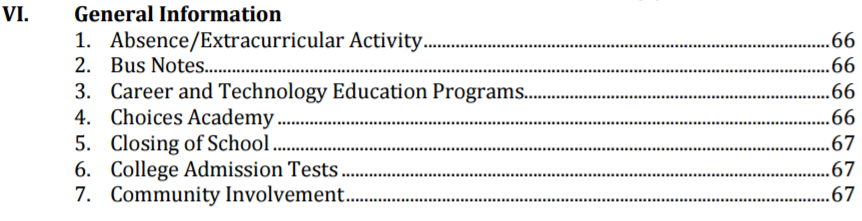 www.wcboe.org
2019 New Teacher Summer Academy
Best Practices Guide
Part One – Practices that support a positive learning environment
Part Two – Instructional practices and classroom management
Part Three – School-wide discipline interventions and consequences - and the classroom portion of the Progressive Discipline Plan
Part Four – Ways schools can support the practices
Created in 1996 with ongoing efforts and revisions by various behavior management teams throughout the county
Recently reviewed and edited with support from Dr. Peter Leone at the University of Maryland and administrative teams at the 2018 Leadership Academy in Wicomico county
2019 New Teacher Summer Academy
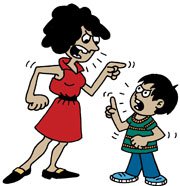 Best Practices Guide: Part 3
Is this your parents’ discipline?
2019 New Teacher Summer Academy
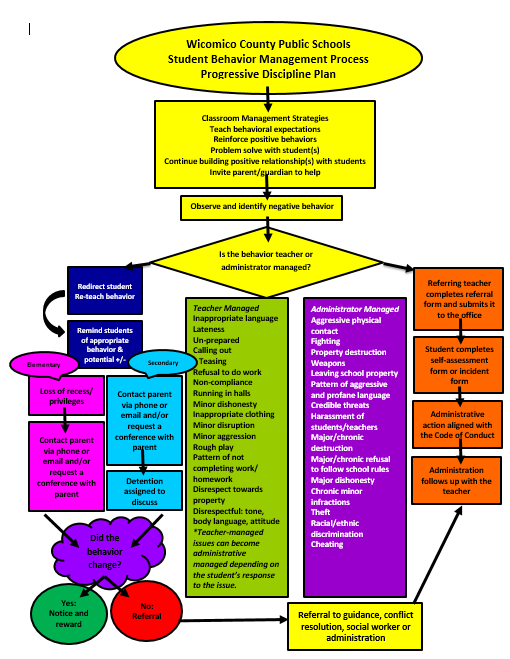 Progressive Discipline Model of Consequences for Misbehavior
X2
What are teachers’ responsibilities in the progression of consequences?
2019 New Teacher Summer Academy
Basic Steps of  Progressive Discipline
Use clarity, consistency, and patience to teach, reinforce, and re-teach procedures and behavioral expectations.
Hold a short, private conversation with a student to determine what led to the  misbehavior(s). DOCUMENT.
Try additional interventions, as needed (toolkit).  DOCUMENT.
Make parent/guardian contact…as best you can. DOCUMENT.
Hold a detention to talk and regroup.  
       DOCUMENT.
2019 New Teacher Summer Academy
The Language of Love and Logic
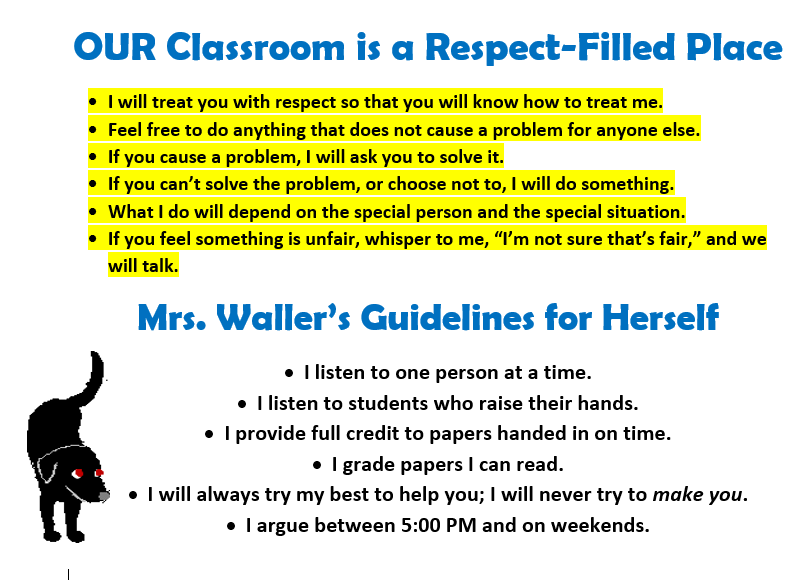 2019 New Teacher Summer Academy
Behavior Toolkit of Strategies
2019 New Teacher Summer Academy
The Four Goals of Misbehavior
1.  Attention “Look at Me” - ATT

2.  Power “Let’s Fight/You Can’t Make Me” - POW

3.  Revenge “I’ll Get Even” - RVG

4.  Avoidance of Failure “Leave Me Alone” - AVF
2019 New Teacher Summer Academy
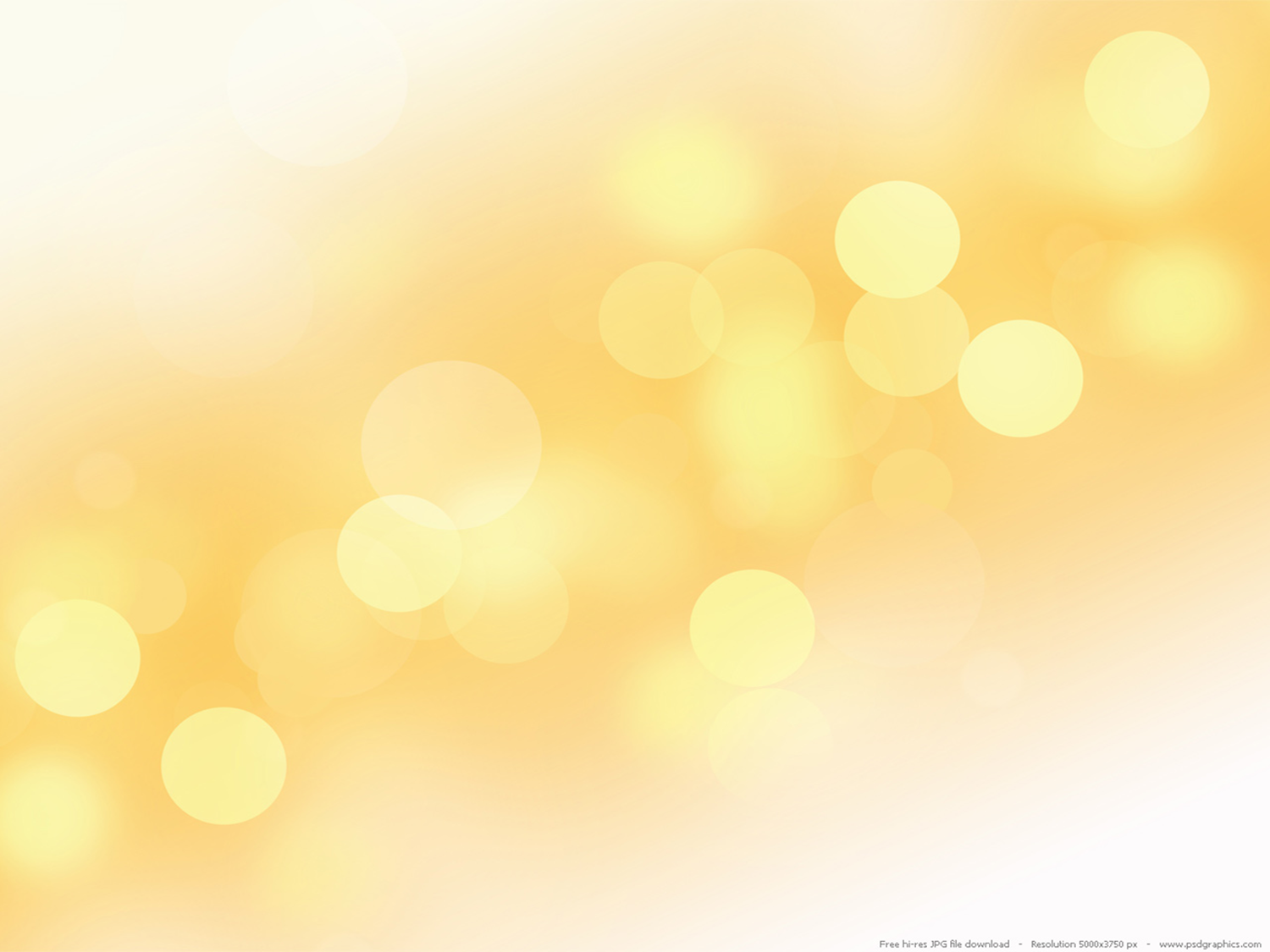 Responding to Misbehavior on Day One
Common first-DAY and first-WEEK  
student behaviors:

Coming to class late  - POW, ATT, AVF
Entering class loudly – ATT
Talking while you’re giving directions – ATT, POW, AVF
Wandering around the room – ATT, POW, AVF 
Not having materials and asking to leave class to get them - AVF
Sitting by friends – ATT, POW
Moving furniture – POW, ATT
Charging phones – POW, ATT
Eating or drinking in class – ATT, POW
Casual cussing – ATT
Outbursts of laughter – ATT, AVF
Inappropriate questions – ATT, AVF, POW, RVG
And more!
2019 New Teacher Summer Academy
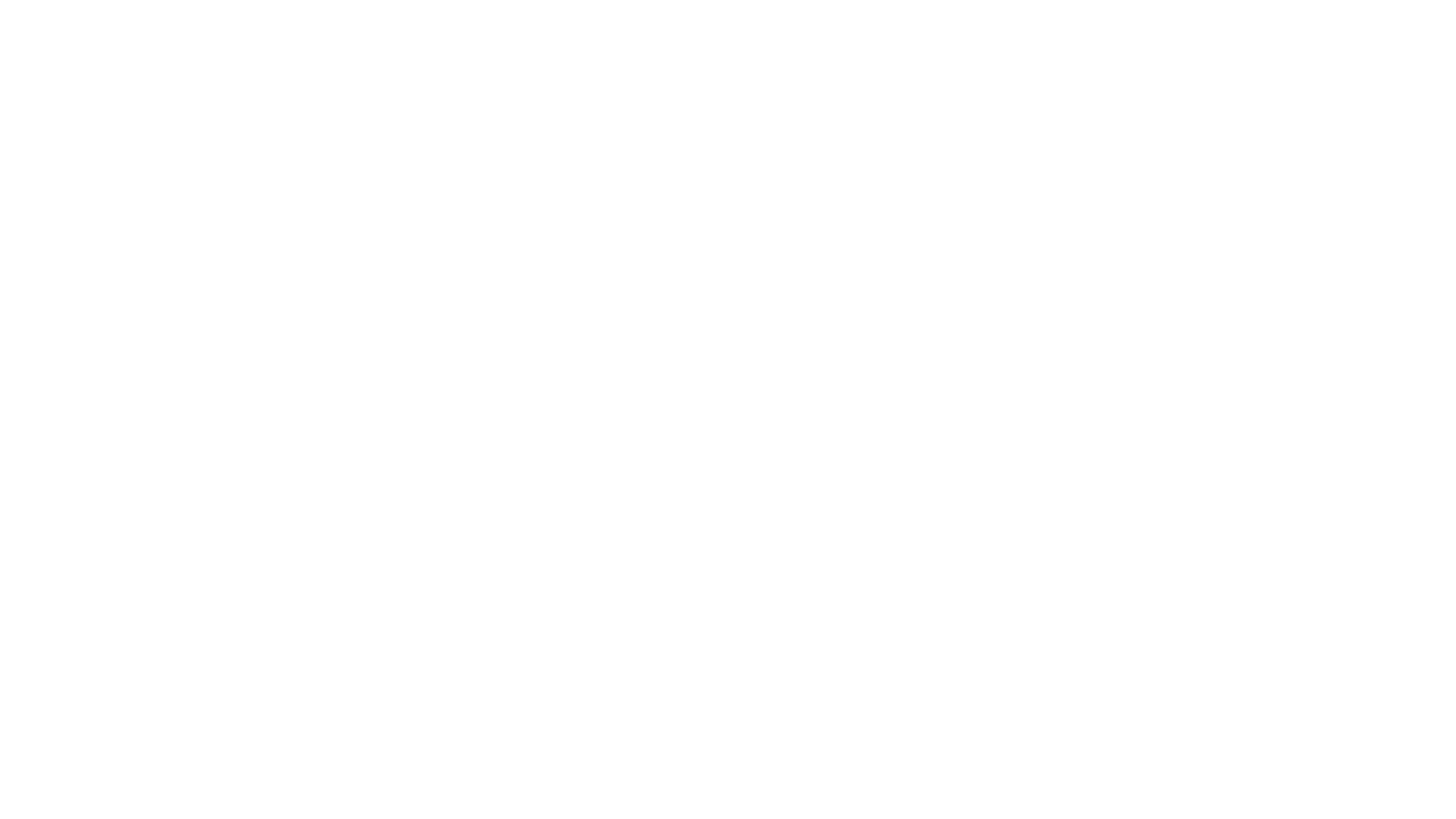 Use These Moves
1. Ignore, redirect, model appropriate behavior
     The Look			- Others
     Proximity
     Gesture

2. Remind student of appropriate behavior; identify positive and
    negative consequences
         - ___________ is a problem for me because it’s distracting to your   
         classmates and to me.  If you can get back on track, you’ll be able to get
         your work done on time.  If not, I will do something.
2019 New Teacher Summer Academy
Opposing Opinions
Strong Emotions
Crucial Conversations
High Stakes
2019 New Teacher Summer Academy
Student Conference:  a time for respect and caring
	- Here’s what I observed you doing…
	- So, here’s what I did…
	- I observed this response…
	- Help me understand what’s going on… 


                                      LISTEN!



	- Value the student’s response.
	- Explain what he/she needs to do to be successful.
	- Ask the student if he/she needs something more from you to 	  be successful.
	- Assure the student that you know he/she will make a
              change and will get a fresh start.
	- Explain progressive consequences to student.
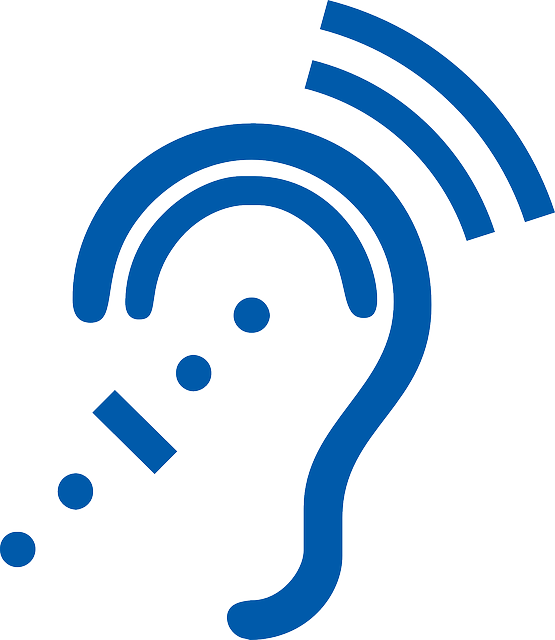 DOCUMENT YOUR INTERVENTIONS
2019 New Teacher Summer Academy
Hold a Detention to Get Back on Track
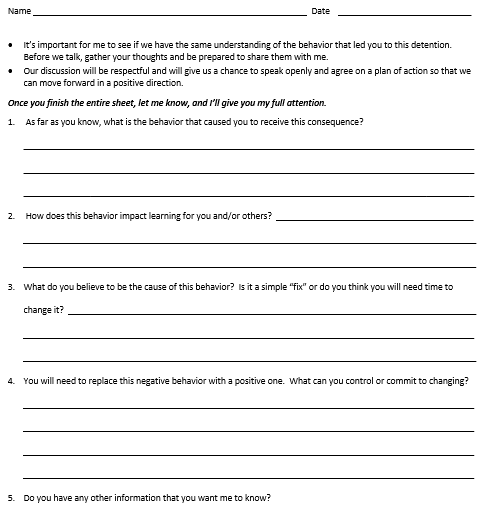 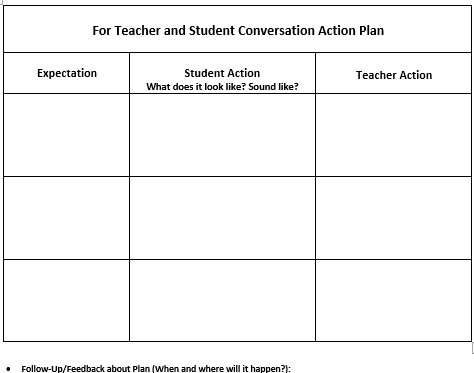 2019 New Teacher Summer Academy
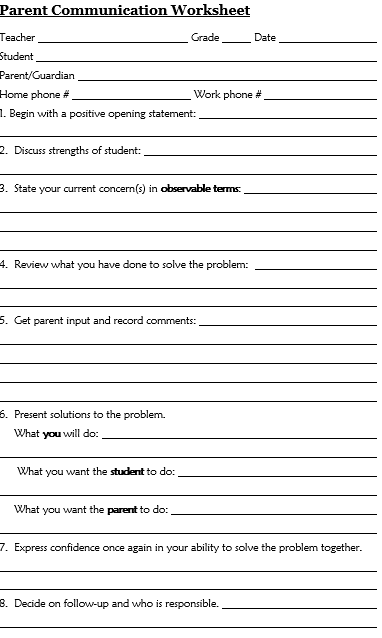 Contacting Parents
2019 New Teacher Summer Academy
Documenting Your Interventions
2019 New Teacher Summer Academy
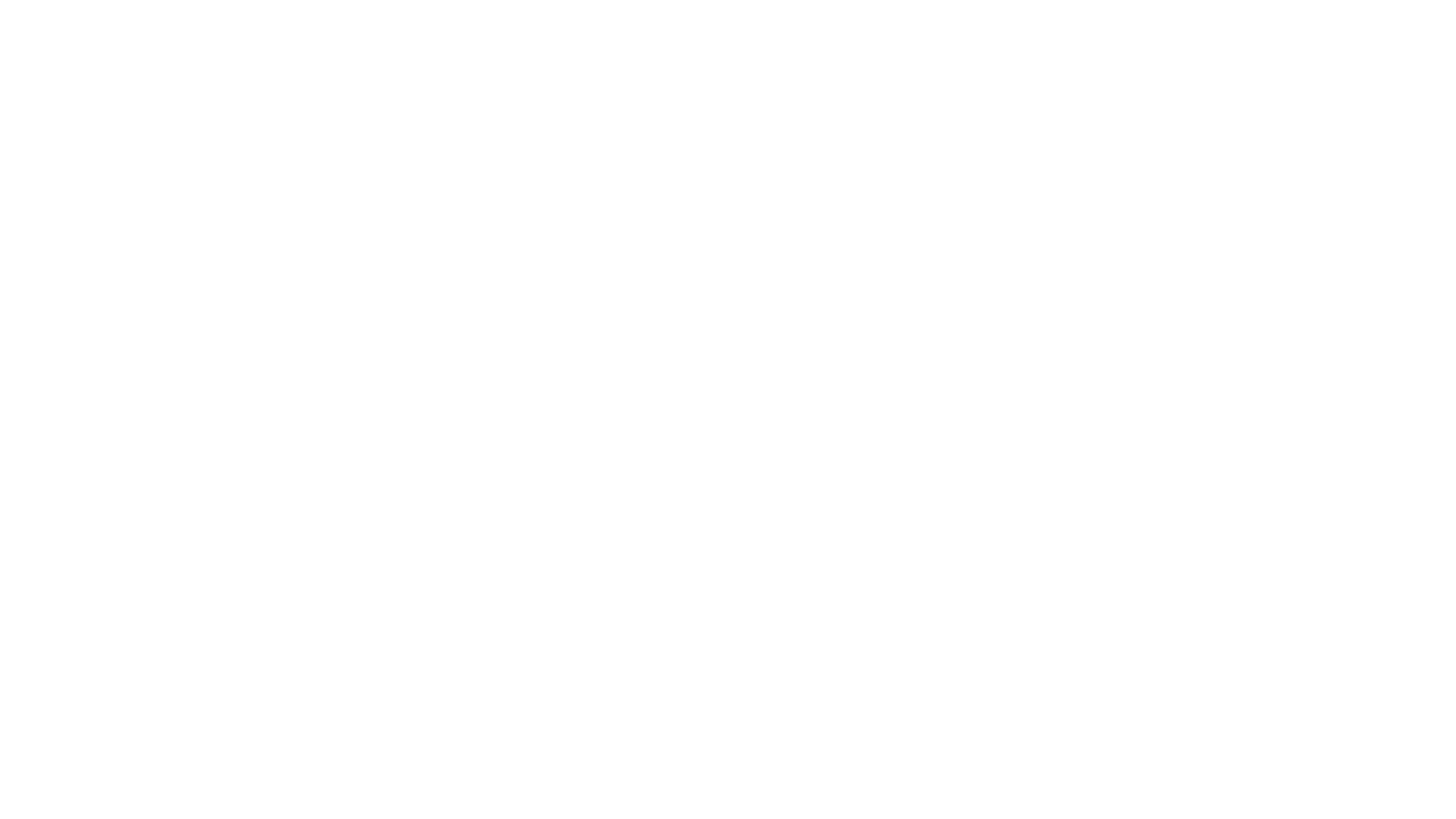 Poll Everywhere
The behavior most challenging for me to address is…
2019 New Teacher Summer Academy
Discuss Scenarios
Utilize your resources to work through some behaviors that stump you.
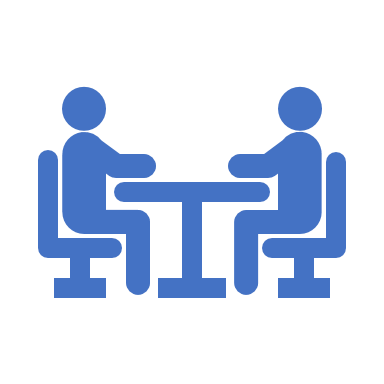 2019 New Teacher Summer Academy
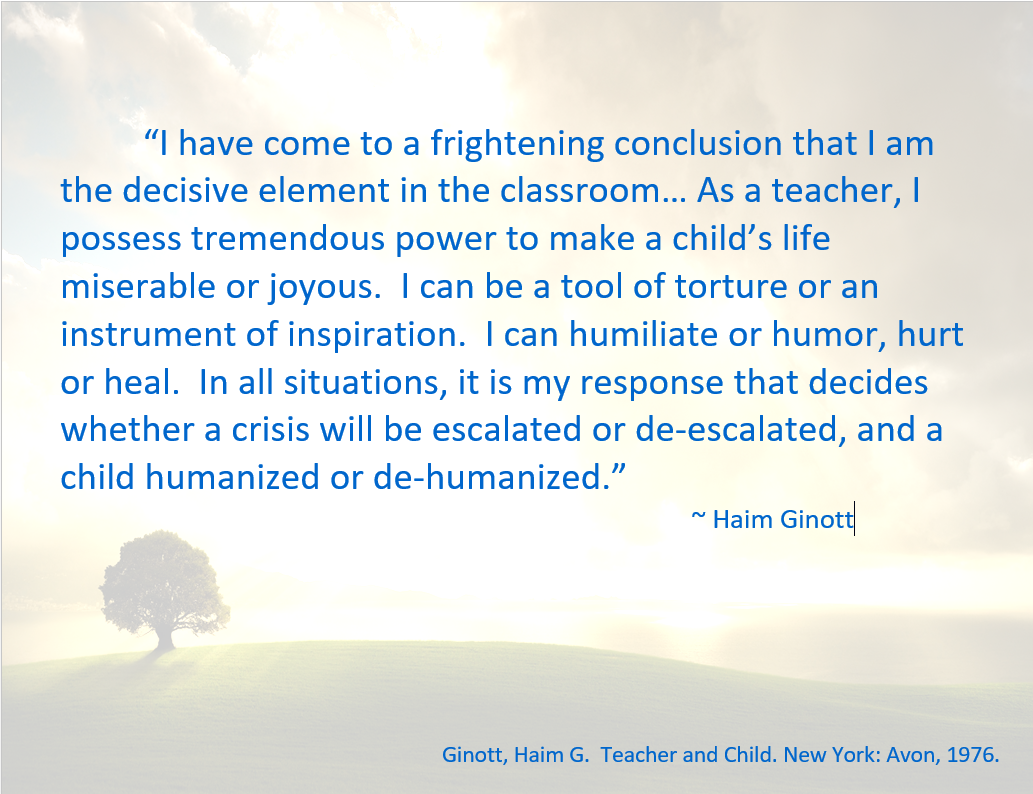 2019 New Teacher Summer Academy
Some Students Require More Love than Logic…
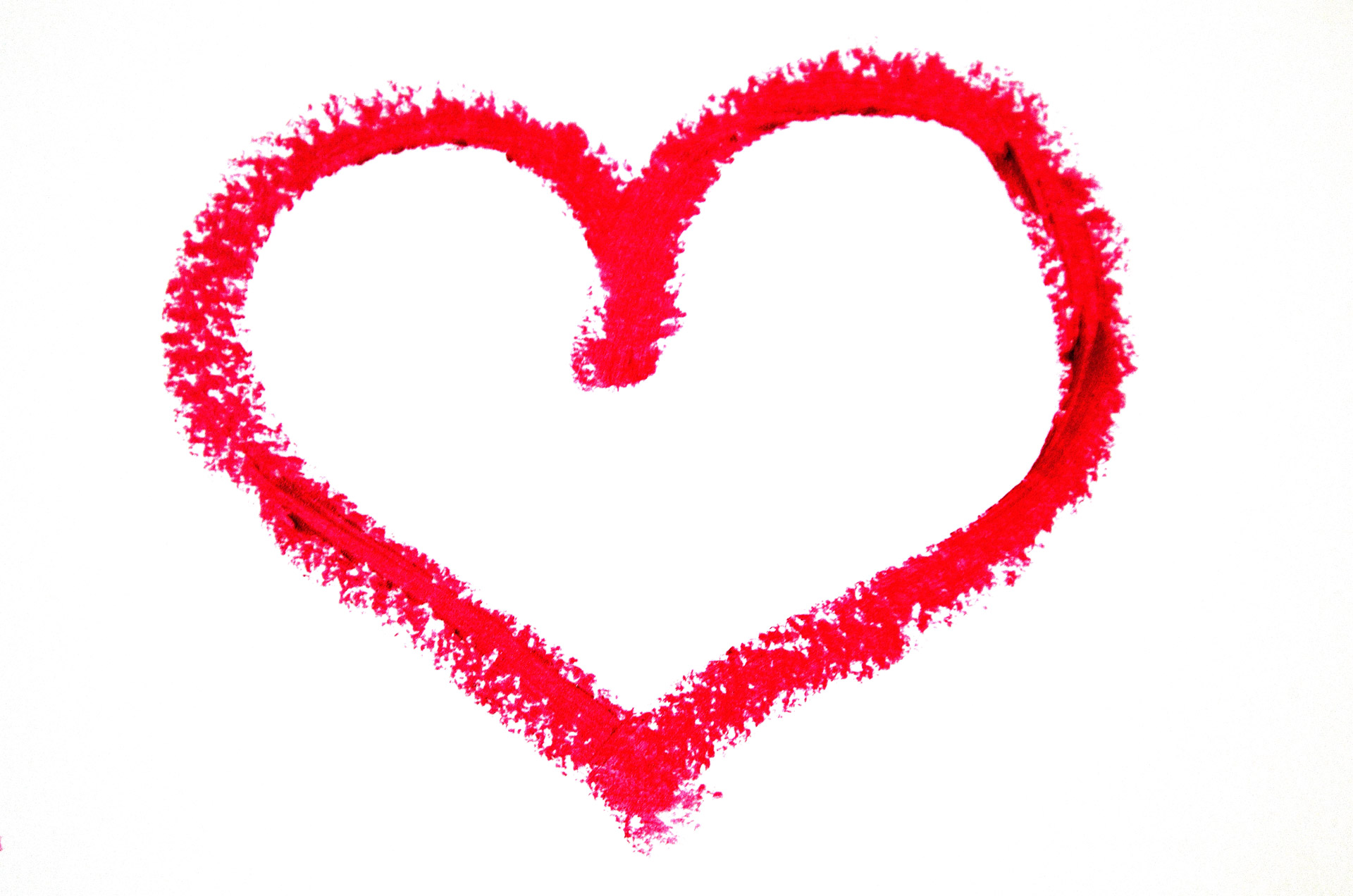 TEACHER refers students to…
Counselor
Student Services Team
Student Behavior Team
Social skills training?
Mental health services?
Conflict resolution
Restorative justice practice
2019 New Teacher Summer Academy
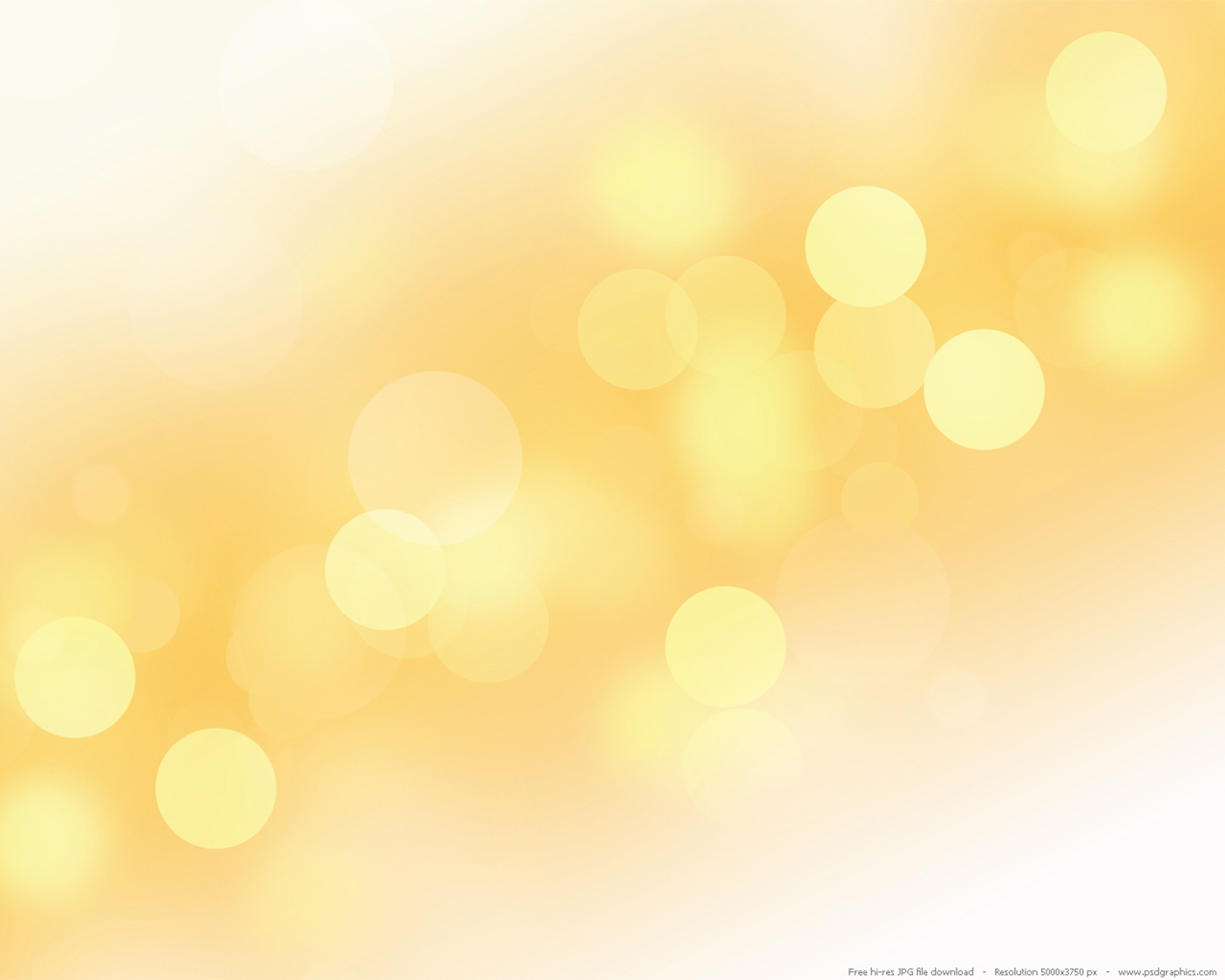 It’s helpful to survey students’ interests and offer choices where instruction is concerned.  It’s also necessary to listen to students’ complaints, at appropriate times.  Shutting down students’ feelings will backfire.
Go in with patience.  You need much more than you think!
Sometimes it’s best to NOT react to students’ comments – you might even ignore them completely.  You can also respond with, “Hmm.” 

Let your non-response do the talking.
Understand that kids are a work in progress - like the rest of us!
Have a talk with students about equity vs. equality.
2019 New Teacher Summer Academy
Meet New Colleagues!